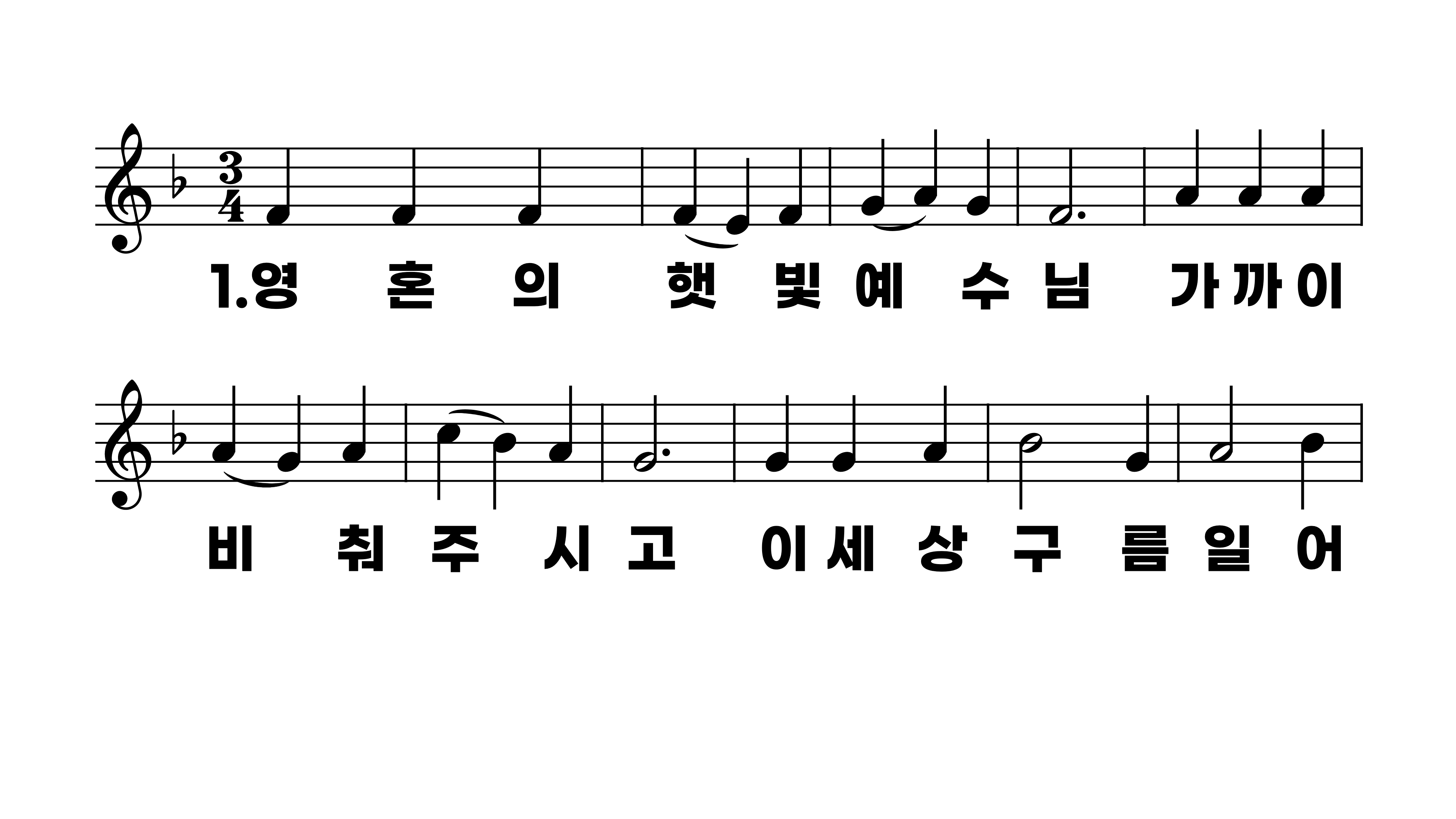 60장 영혼의 햇빛 예수님
1.영혼의햇빛
2.이눈에단잠
3.잠깰때주여
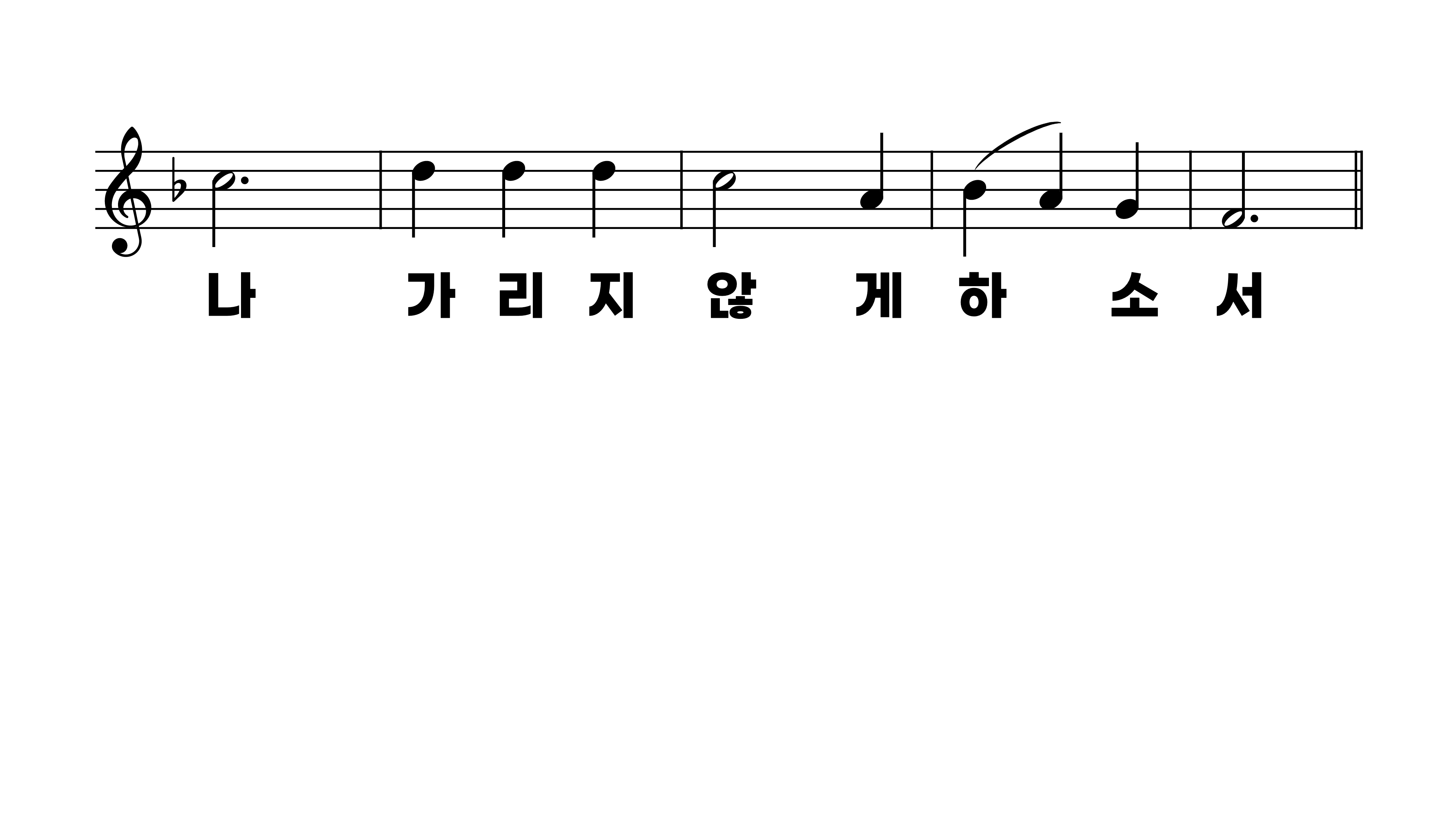 60장 영혼의 햇빛 예수님
1.영혼의햇빛
2.이눈에단잠
3.잠깰때주여
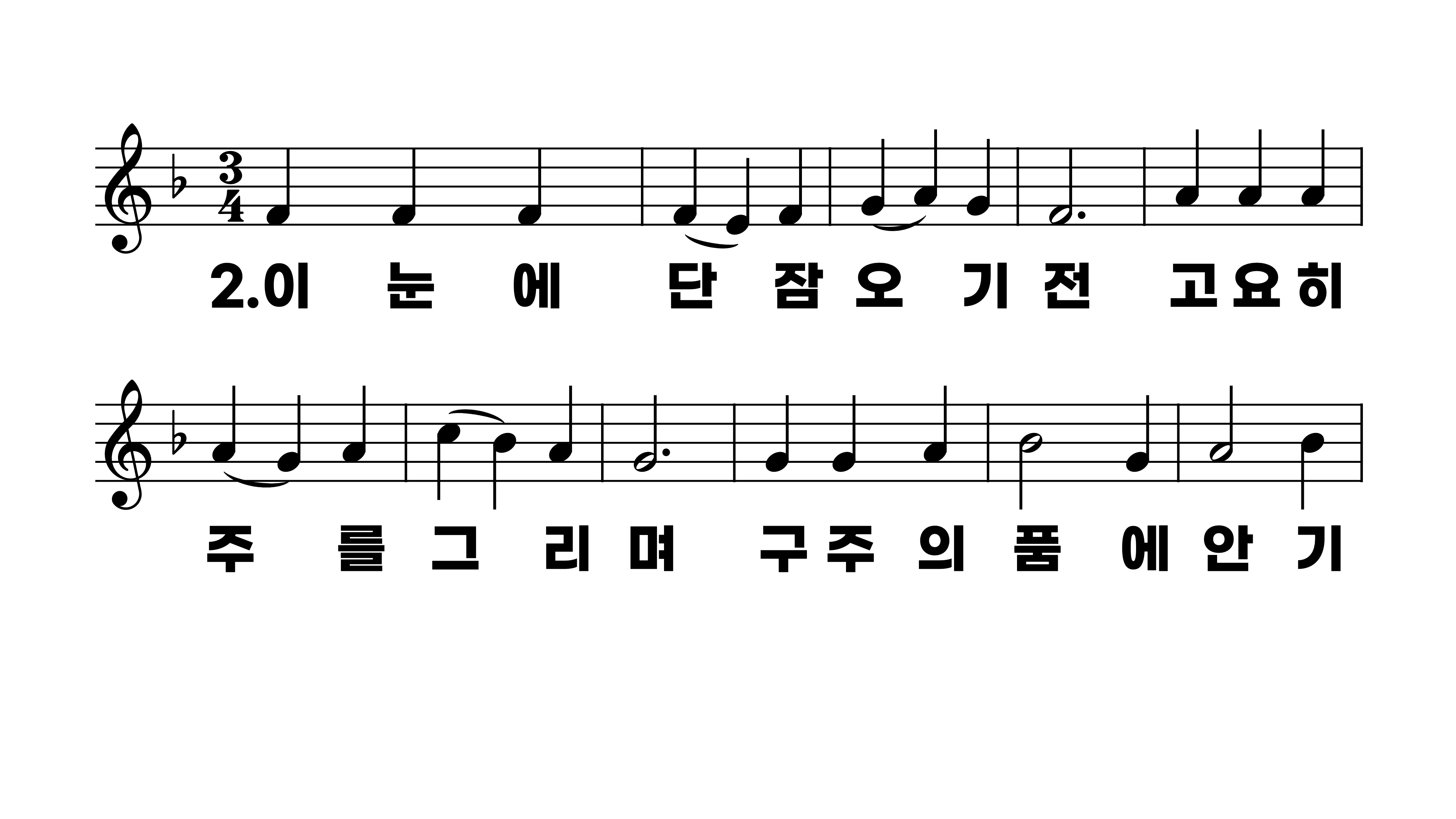 60장 영혼의 햇빛 예수님
1.영혼의햇빛
2.이눈에단잠
3.잠깰때주여
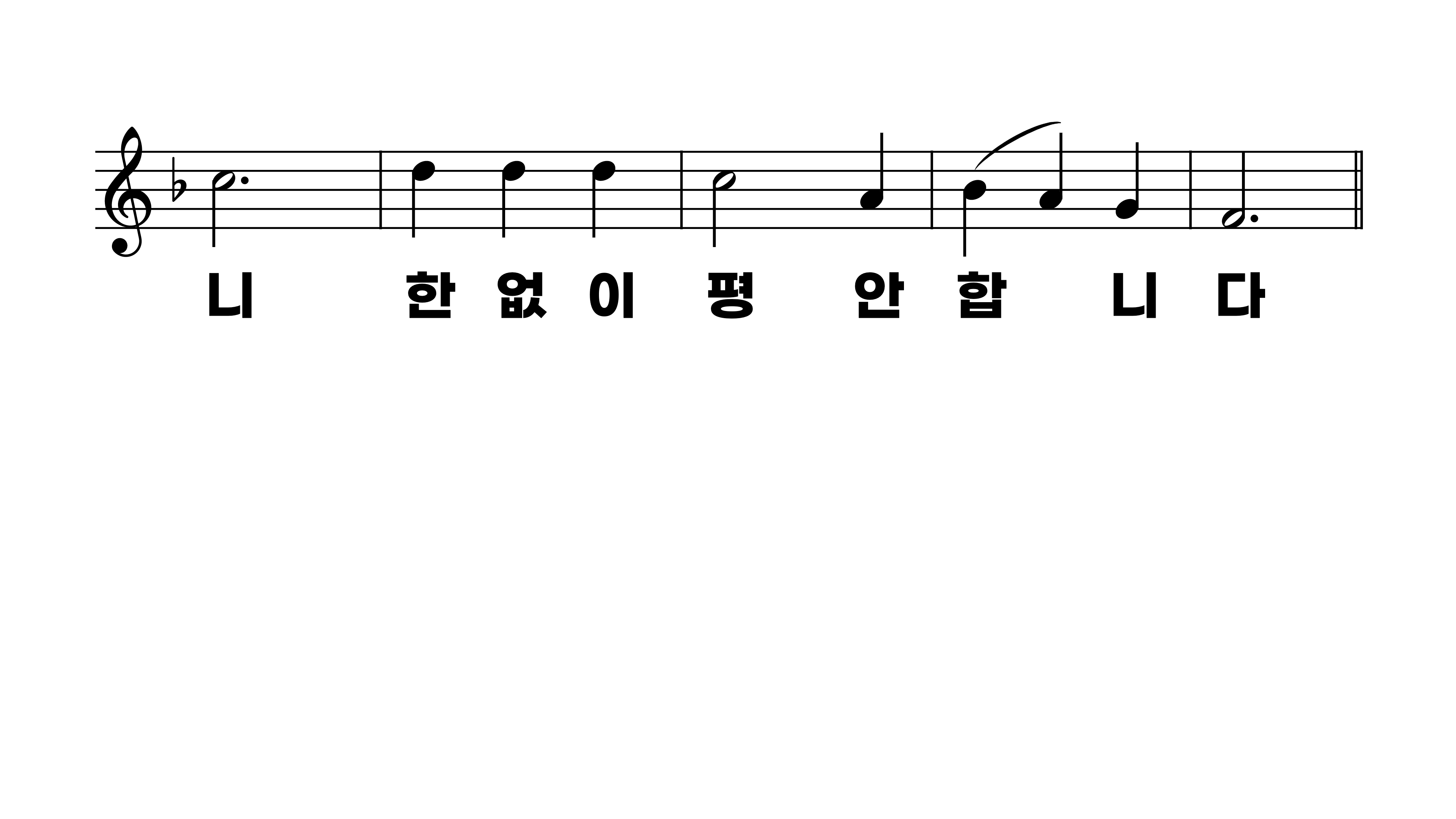 60장 영혼의 햇빛 예수님
1.영혼의햇빛
2.이눈에단잠
3.잠깰때주여
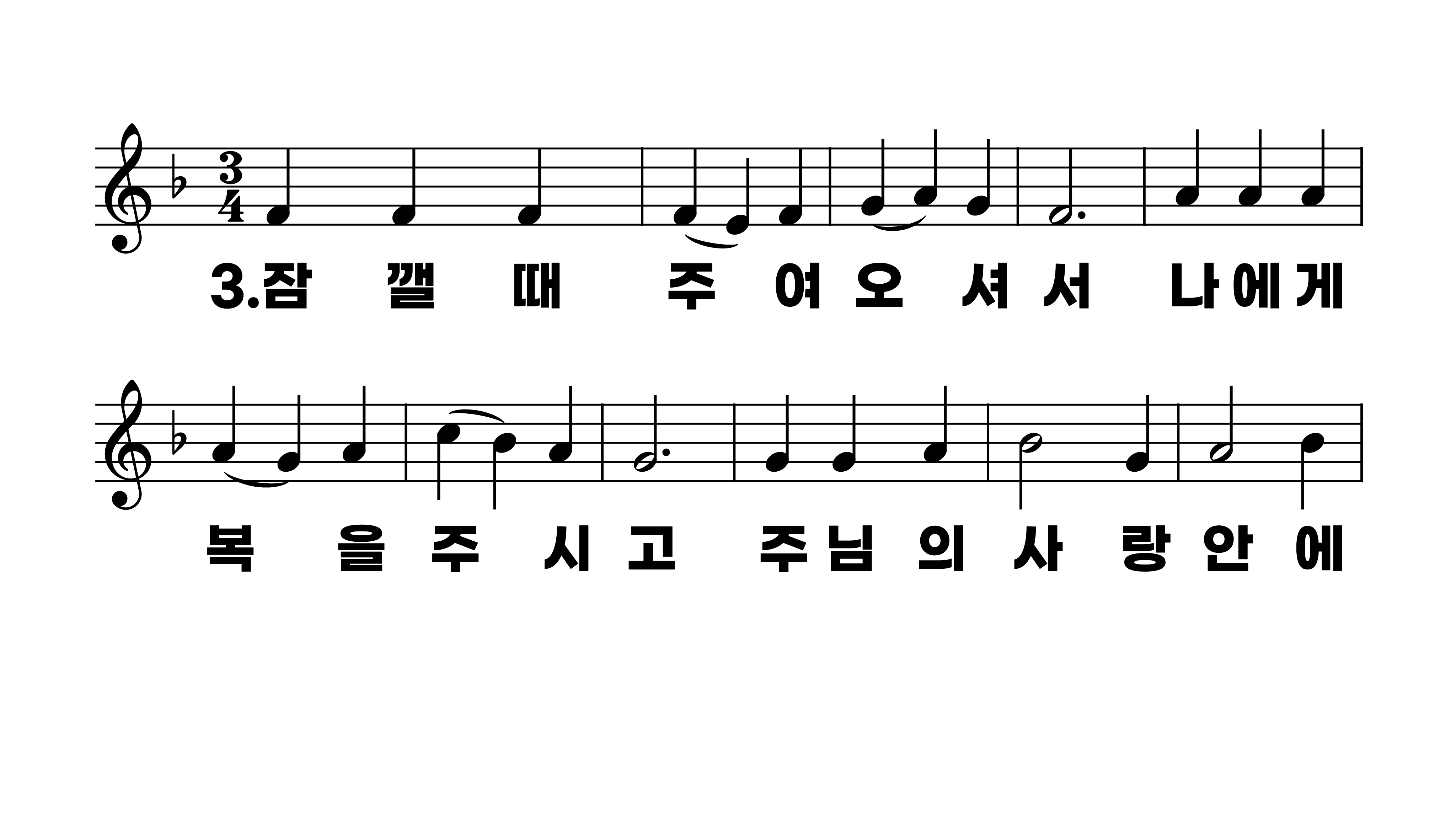 60장 영혼의 햇빛 예수님
1.영혼의햇빛
2.이눈에단잠
3.잠깰때주여
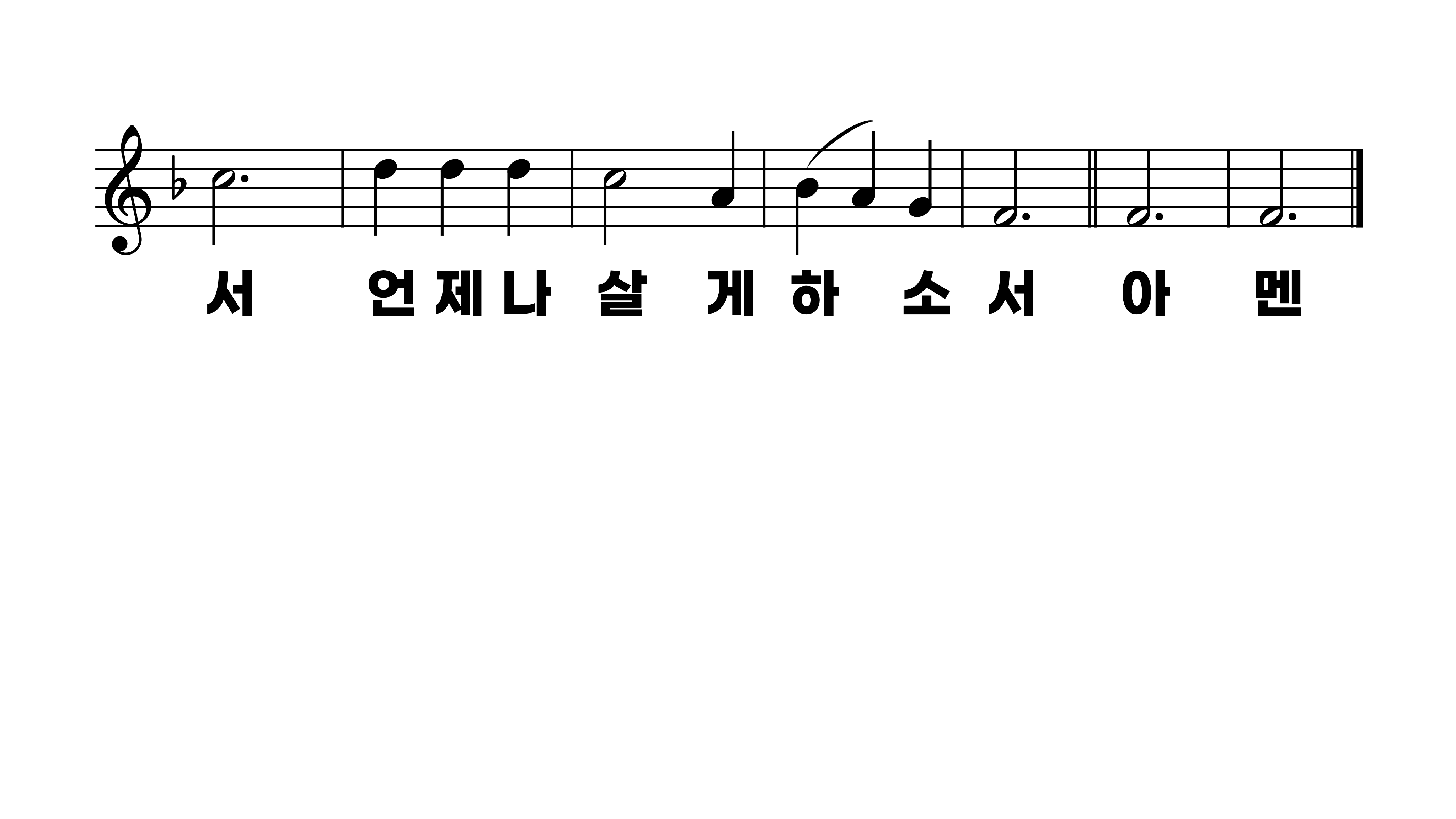 60장 영혼의 햇빛 예수님
1.영혼의햇빛
2.이눈에단잠
3.잠깰때주여